مادة متخصصةتمهيدي ماجستير
أ.م.د/محمد عمارة
أستاذ مساعد بقسم الإذاعة والتليفزيون
ووكيل كلية الإعلام لشؤن خدمة البيئة وتنمية المجتمع - جامعة جنوب الوادي
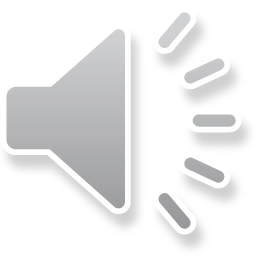 إستخدام الراوي في التمثيلية الإذاعية
إن إستخدام الراوي في التمثيلية الإذاعية، أمر شائع لدى الكثير من المؤلفين المبتدئين، الذين يفضلون استخدام الراوي على تقديم الدراما بشكل مباشر، واستخدام الراوي أمر شائع أيضا في كتابة التمثيليات التاريخية.
واستخدام الراوي هو اختصارا للأحداث دون الإخلال بها، ويعاب على استخدام الراوي أنه قد يسبق الأحداث ويحكي عن أشياء قبل حدوثها، ويلغي خيال المستمع
والراوي قد يكون أحد شخصيات التمثيلية، ونحن إذا إستخدمنا الراوي في أول التمثيلية يجب أن نجده في سياق العمل حتى نهايته.
الإعداد الإذاعي ..كيف؟
إن الإعداد يلجأ إليه أيضا المؤلفون المبتدئون، وتنحصر مهمة الإعداد الإذاعي هنا في إعادة صياغة العمل الأدبي أو المسرحي في شكل دراما إذاعية، تخضع لمقومات العمل الإذاعي الذي يتسم دائما بالصوتية أي يعتمد على تكوين الصور الذهنية.
كما يحدد الشخصيات الأساسية والثانوية، ويقوم بإختزالهم إلى العدد المناسب، كما يقوم بإعادة كتابة الحوار، كما يحدد المؤثرات الصوتية والموسيقية التي سيستخدمها.
إنتهت المحاضرة